Kiểm tra bài cũ
Câu 1. Hỗn hợp khí hiđro và oxi theo tỉ lệ thể tích nào là hỗn hợp nổ?
Câu 2. Phương trình hóa học nào biểu diễn phản ứng của Đồng (II) oxit với hiđro?
BÀI 33. ĐIỀU CHẾ KHÍ HIĐRO 
–PHẢN ỨNG THẾ
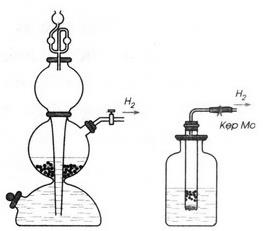 ĐIỀU CHẾ HIDRO – PHẢN ỨNG THẾ
I. Điều chế hidro trong phòng thí nghiệm:
ĐIỀU CHẾ HIDRO – PHẢN ỨNG THẾ
I. Điều chế hiđro trong phòng thí nghiệm
Phương trình hóa học
Zn + 2HCl → ZnCl2 + H2↑
Nguyên tắc điều chế hiđro trong PTN
KIM LOẠI
(Mg, Al, Zn, Fe,…)
AXIT
(HCl, H2SO4 loãng)
ĐIỀU CHẾ HIDRO – PHẢN ỨNG THẾ
II. Phản ứng thế:
ĐIỀU CHẾ HIDRO – PHẢN ỨNG THẾ
II. Phản ứng thế:
II. Phản ứng thế
Phản ứng thế là phản ứng hóa học giữa đơn chất và hợp chất, trong đó nguyên tử của đơn chất thay thế nguyên tử của một nguyên tố khác trong hợp chất.
Cu + 2AgNO3 → Cu(NO3)2 + 2Ag
Fe + H2SO4 → FeSO4 + H2
Ô CHỮ BÍ MẬT
6
1
2
3
4
5
Phản ứng điều chế hiđro trong phòng thí nghiệm thuộc loại phản ứng nào?
CuO thuộc loại hợp chất nào?
Nhờ tính chất nào mà hiđro thường được bơm vào bóng bay, kinh khí cầu?
Nguyên tố nào chắc chắn có trong oxit?
Khí Hiđro, oxi đều thuộc loại chất nào?